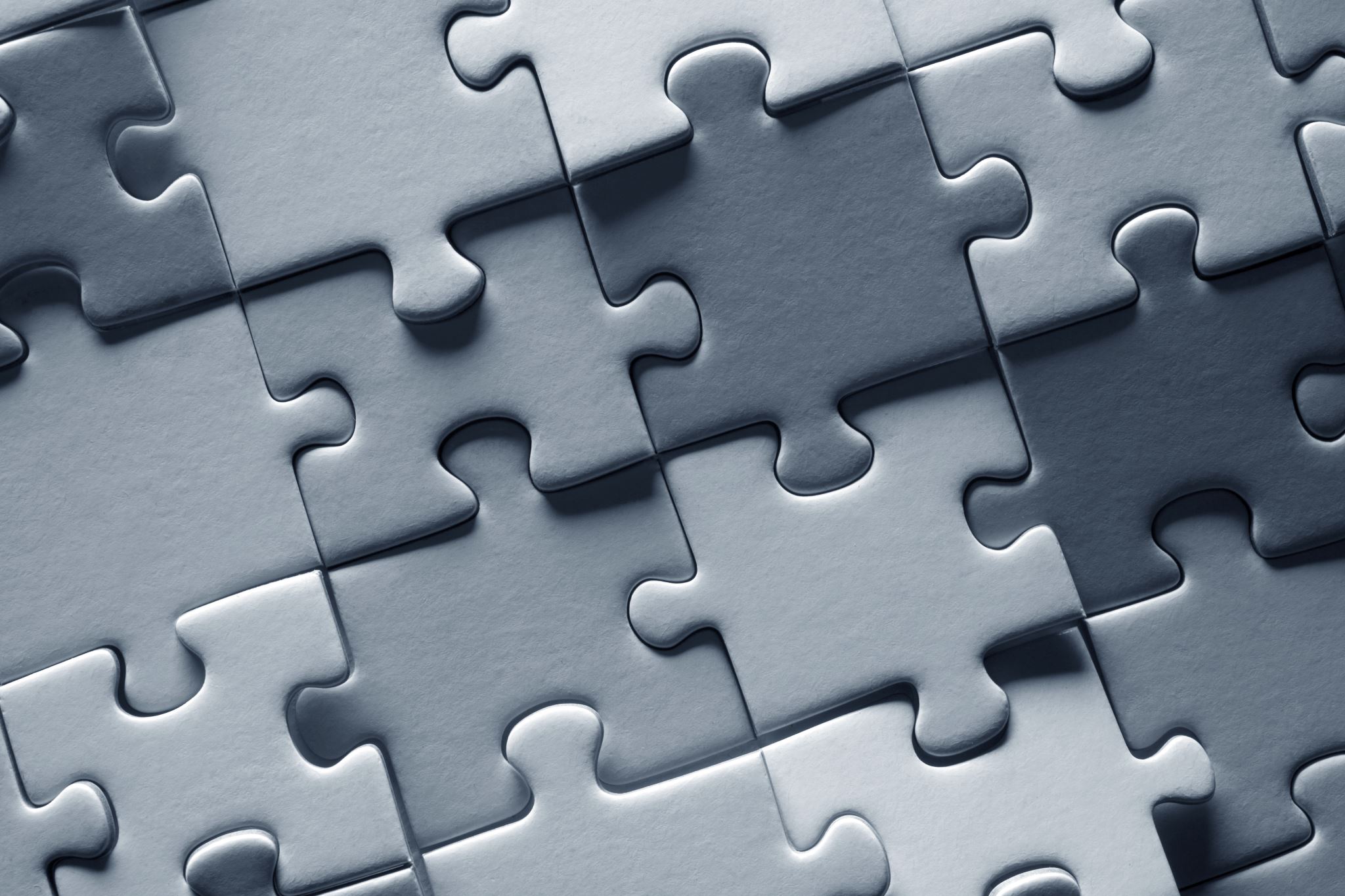 Interpretace textů marketingové komunikace
jana.rosenfeldova@fsv.cuni.cz
konzultační hodiny: středa 10.00 – 12.00

moodle: Interpretace textů marketingové komunikace
Sylabus
21. 2.    	Úvodní seminář, představení sylabu a požadavků ke splnění předmětu
28. 2.    	Text a interpretace
6. 3.      	Agenda-setting, priming a rámcování  
13. 3.    	Stereotypy
20. 3.    	Gender analýza
27. 3.    	Sémiotika I
3. 4.    	Sémiotika II 
10. 4. 	Sémiotika III + interpretace barev v komunikaci
17. 4.    	Kvantitativní obsahová analýza
24. 4.    	Kulturní rozdíly v marketingových textech a jejich interpretaci
1. 5.    	Státní svátek  
8. 5.      	Státní svátek
15. 5.    	Závěrečný test
Požadavky ke splnění předmětu
2x domácí úkol v průběhu semestru  (2 x 15 %)
Závěrečný test na konci semestru (30 %) 
Aktivita v průběhu semestru (40 %)


Domácí úkoly – včasné odevzdání, splnění všech náležitostí, obsah
Test – z přednášek a četby
Aktivita – účast na skupinové práci, splnění krátkých zadání (v termínu) apod.
Sylabus
21. 2.    	Úvodní seminář, představení sylabu a požadavků ke splnění předmětu
28. 2.    	Text a interpretace
6. 3.      	Agenda-setting, priming a rámcování (Zadání 1. domácího úkolu – odevzdání do 13. 3.)  
13. 3.    	Stereotypy
20. 3.    	Gender analýza
27. 3.    	Sémiotika I
3. 4.    	Sémiotika II 
10. 4. 	Sémiotika III + interpretace barev v komunikaci (Zadání 2. domácího úkolu – odevzdání do 17. 4.) 
17. 4.    	Kvantitativní obsahová analýza
24. 4.    	Kulturní rozdíly v marketingových textech a jejich interpretaci
1. 5.    	Státní svátek  
8. 5.      	Státní svátek
15. 5.    	Závěrečný test
„Text je pouze piknik, na nějž autoři přinášejí slova a čtenáři významy“ (U. Eco).
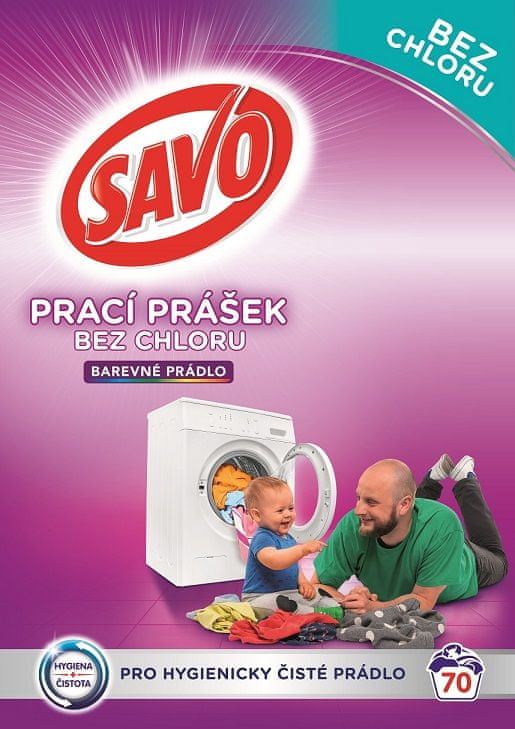 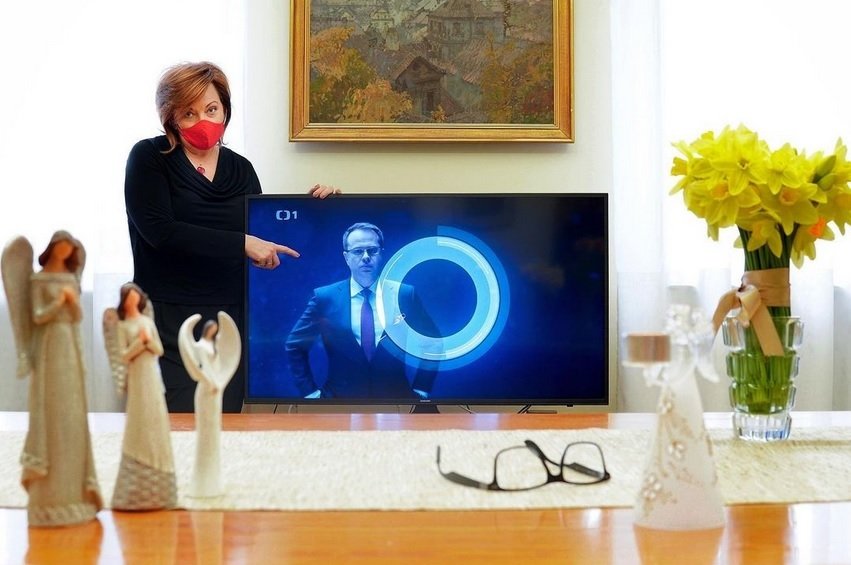